Moving Beyond the ‘Tried & True’
Building A More Robust Live Smart Texas Coalition
Mike Lopez, MUP
Steering Committee Member, Texas A&M AgriLife Extension
Who we Are
Coalition of organizations and individuals who work together to address the state’s obesity epidemic, especially in children
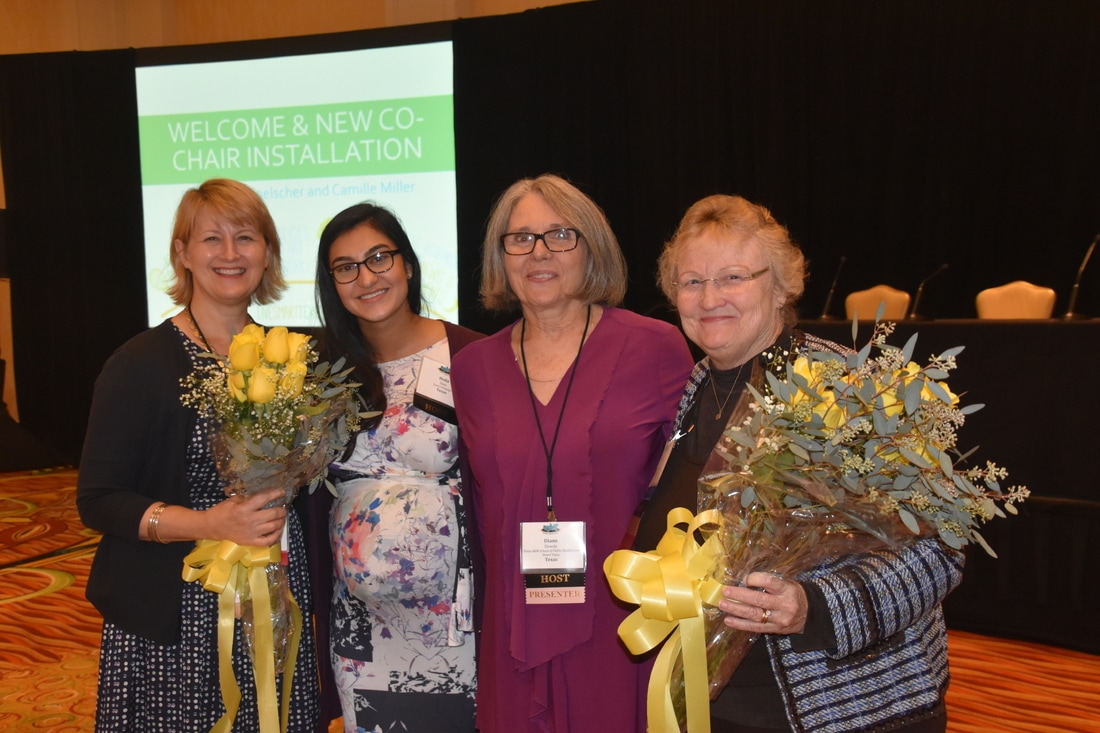 [Speaker Notes: Founded in 2007
Members represent interdisciplinary sectors including: policy/advocacy, education, government, academia/research, professional associations, and local community groups
Approximately 200 members statewide]
What we do
How we Operate
Leadership provided by: 
Co-Chairs:
Drs. Diane Dowdy & Leah Whigham
Steering Committee:
members from state-level organizations
Regional Representatives
8 Health Service Regions
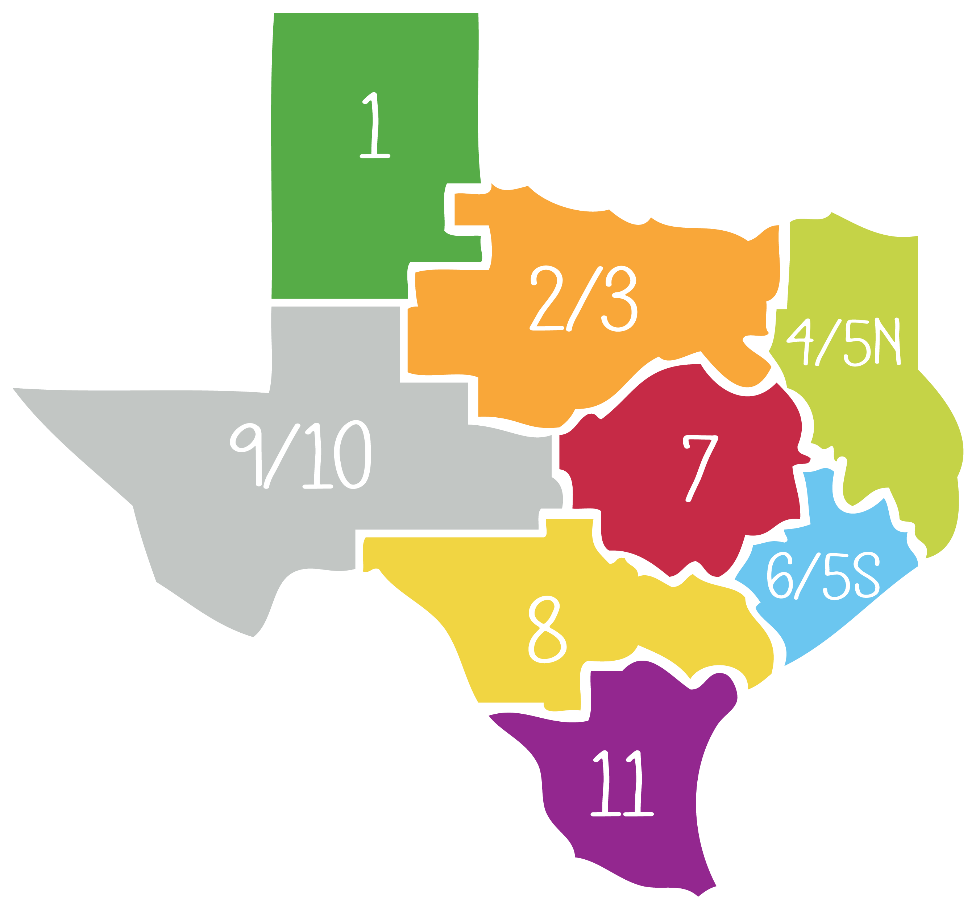 [Speaker Notes: State-level orgs include: UTHealth School of Public, Texas A&M School of Public Health, Texas A&M AgriLife Extension Service, Texas Action for Healthy Kids, Texas Association of City and County Health Officials, Texas Department of State Health Services]
How we communicate
Co-Chairs
Steering Committee
LST Membership
[Speaker Notes: When we started LST – our communication with members was very linear
The Co-Chairs and Steering Committee would meet monthly and discuss challenges and successes related to obesity and create a plan on how to solve the issue.
Then the Steering Committee was responsible for disseminating the plan to the LST membership]
How we communicate
Co-Chairs
Steering Committee
Statewide Organizations
Regional Representatives
LST Membership
State Org Members
Region Members
[Speaker Notes: Now – we still have meetings between our co-chairs and steering committee to discuss how to support our communities as they work to combat childhood obesity.
but – we had determined in 2015 that our steering committee was too Austin centric and we weren’t doing the best job of including those outside Central Texas
SO – we added Regional Representatives to the steering committee so each of the Health Service Regions is represented and we can learn more about what is working and where we can improve
AND – with the addition of the Regional Representatives, we are able to increase the communication between the membership and the steering committee – it is no longer a one-way street]
How we sustain
Funding / Support
Active Leadership Engagement 
Leverage Obesity Prevention Efforts / Events
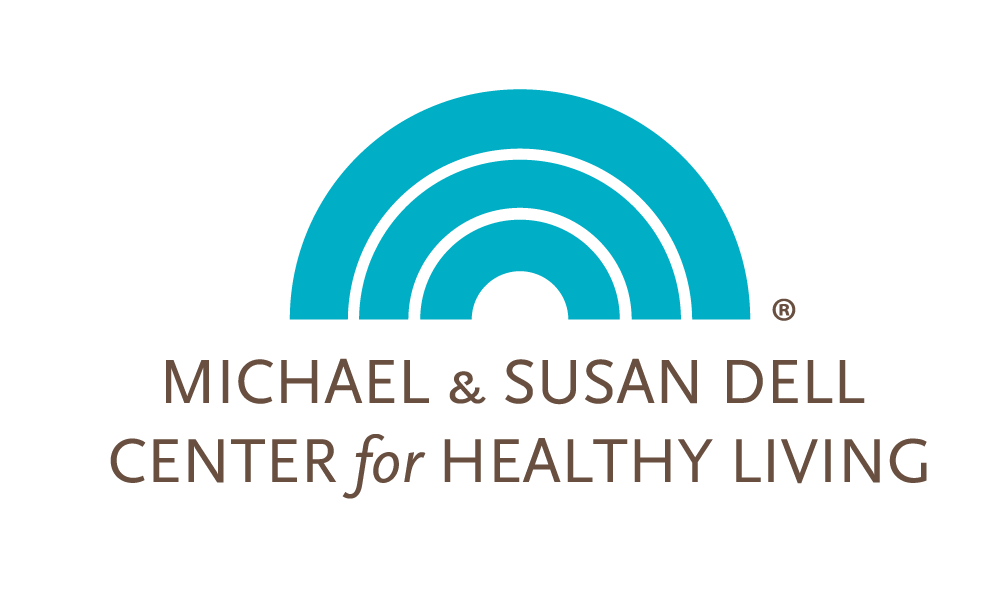 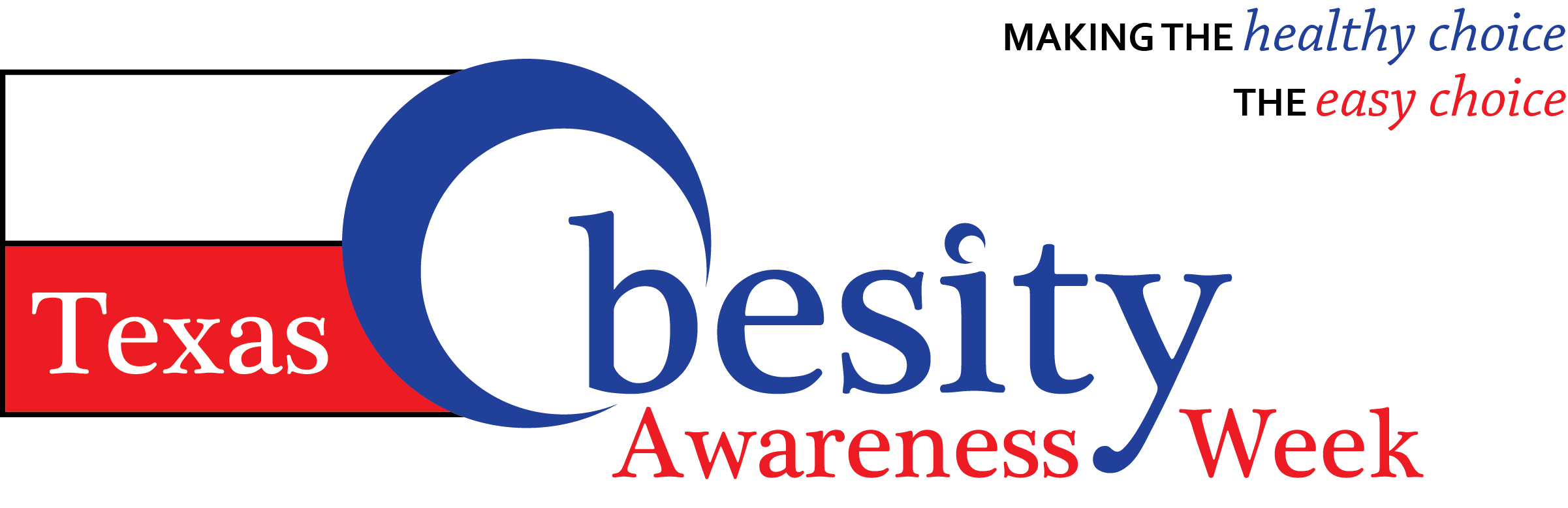 [Speaker Notes: Funding
Michael & Susan Dell Center at the UTHealth School of Public provides financial support for the support personnel and the LST website
Several organizations provide donations and in-kind support to the yearly Texas Health Champion Ceremony which is co-sponsored by the Center for Healthy Living and LST]
What’s next
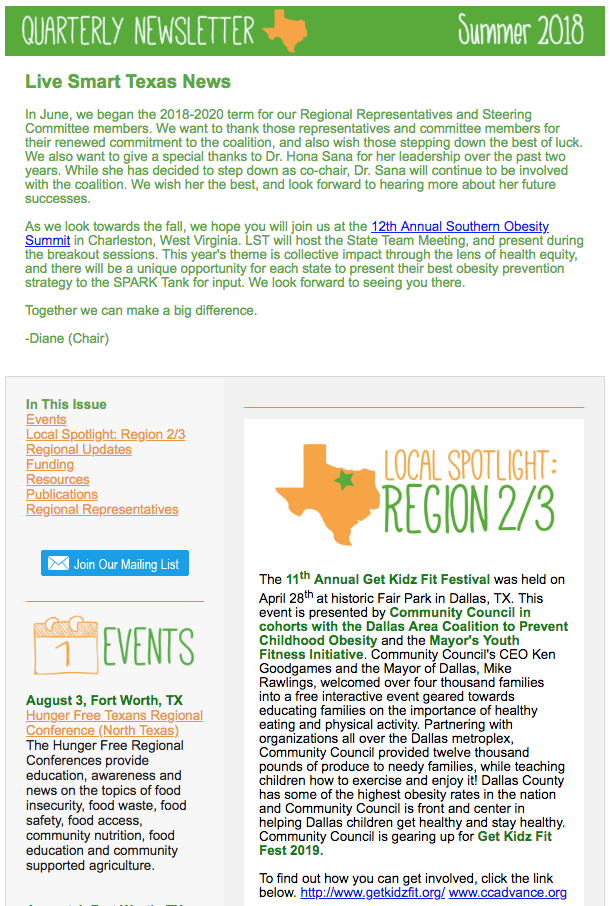 Clearinghouse
Communication / Social Media
Special Events
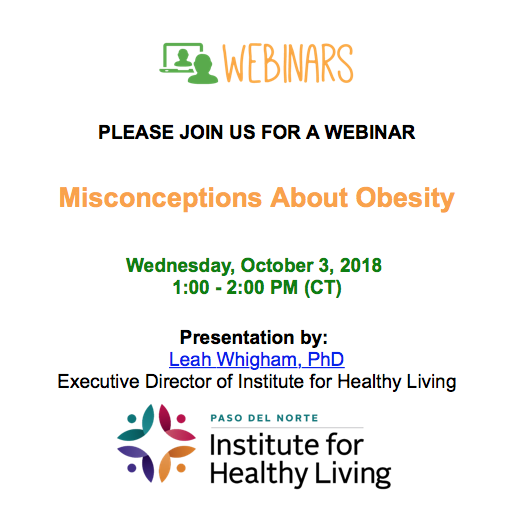 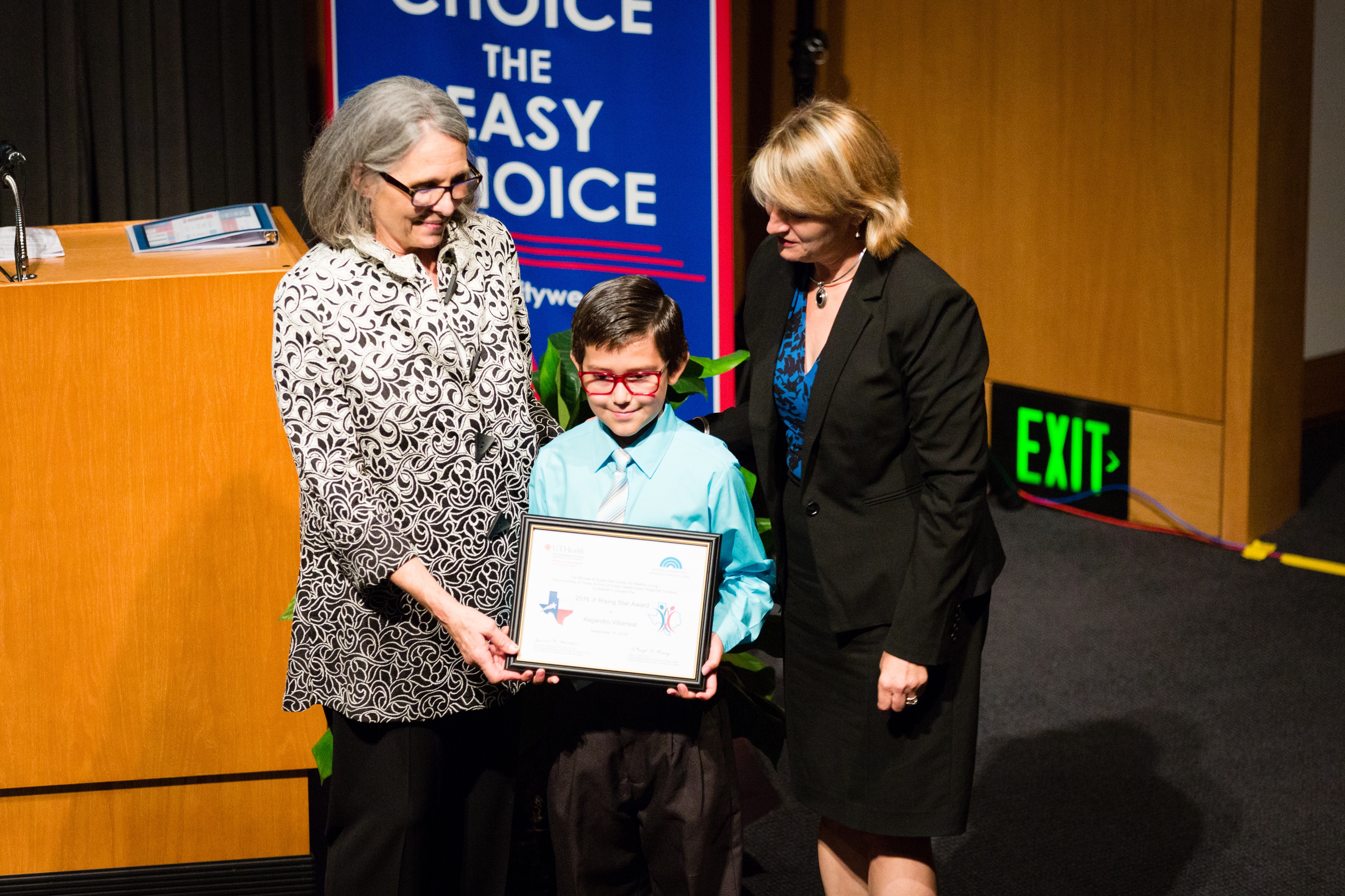 [Speaker Notes: Clearinghouse – create and maintain a clearinghouse of Texas-related obesity information and resources; all items will be reviewed by LST leadership before posting to make sure only evidence-based information is being provided; it will be a one-stop shop for any organization working to prevent child obesity in their community

Communication – using several tools to get information out to our members in a timely manner:  twitter, newsletter, webinars

Special Events – cohost the Texas Health Champion Award Ceremony each September and lead the State Team meeting each year at SOS]
Thank You!
To Connect with Us
@LiveSmartTexas
www.livesmarttexas.org
LiveSmartTexas@uth.tmc.edu